Savoie
Cette dynastie, dont le nom dérive de la région alpine dans laquelle elle s’était originairement développée, est considérée celle qui a le plus longtemps régné en Europe. En effet, elle a régné pendant presque mille ans, d’abord sur une seigneurie, transformée ensuite en comté, puis en duché et enfin en règne.  
Chronologie essentielle: 
	Seigneurie de 1003 à 1103 
	Comté 	de 1103 à 1416	                  Devise: FERT
	Duché 	de 1416 à 1714
	Règne 	de 1714 à 1946  
Umberto I (m. 1047 ou 1048), surnommé « Blanche main »,
premier comte de Savoie, est considéré le fondateur de la 
dynastie. A partir de 1232, la première capitale fut Chambéry. 
Du XVe siècle à la moitié du XVIe, la dynastie perdit presque
tous ses territoires au cours des guerres franco-espagnoles.
Emanuel Filibert (1528-1580) en reprit possession avec le Traité de Cateau-Cambrésis (1559) et en 1561 il transféra la capitale à Turin.
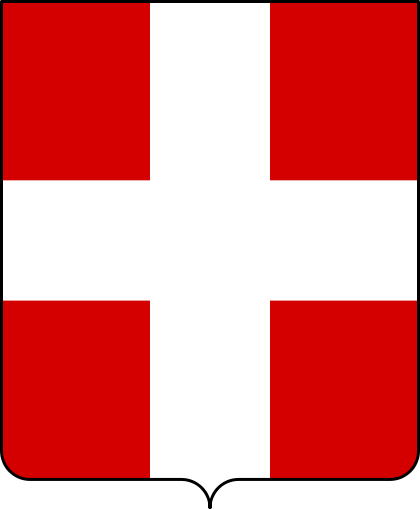 2
1
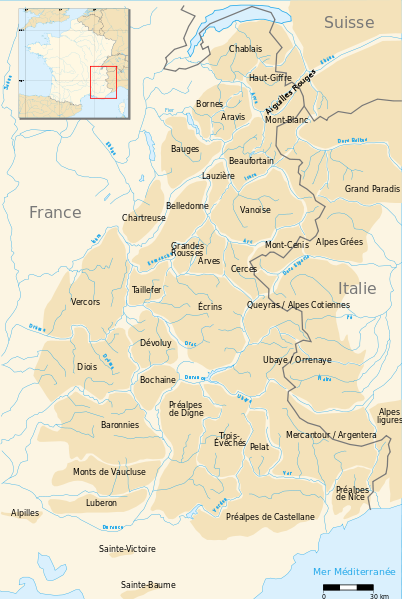 A l’origine, tant le Comté que le Duché contrôlaient les actuels départements français de Savoie, de Haute-Savoie et des Alpes Maritimes, ainsi que de nombreuses possessions sur le versant italien des Alpes, en Vallée d’Aoste et dans une zone marginale du Piémont comprenant Pinerolo, Savigliano, Fossano, Cuneo et Turin; la partie restante du Piémont était assujettie à diverses seigneuries subalpines (du Montferrat, de Saluces), tandis que le territoire de Novare appartenait au Duché de Milan des Sforza.
2
1
Italie politique en 1499
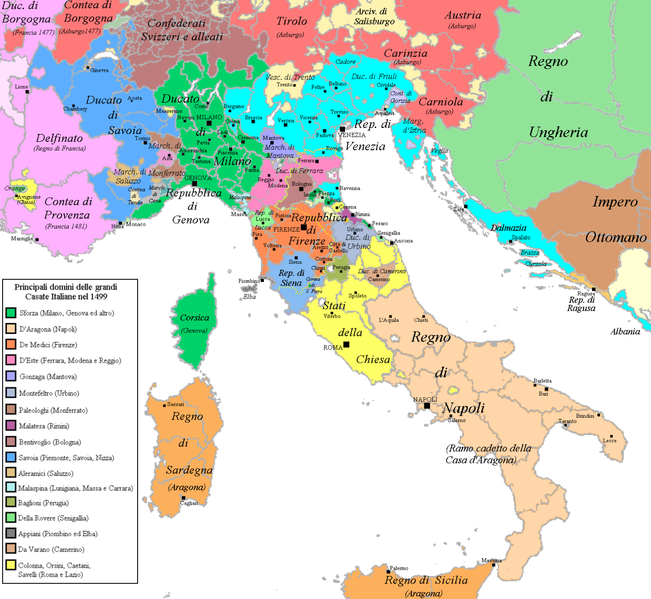 2
1
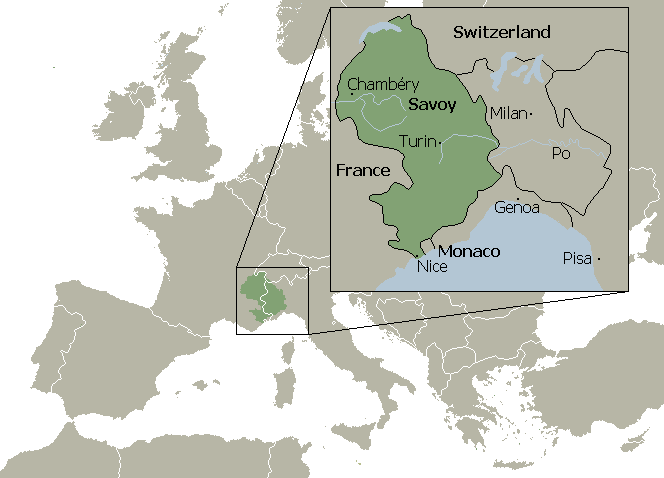 Le Duché de Savoie comparé aux confins politiques actuels de France et d’Italie.
2
1
L’étendue du Duché  de Savoie par rapport au Piémont actuel.
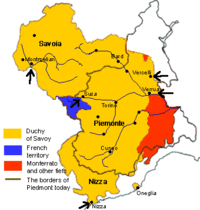 2
1
L’acquisition de Nice
En italien, le toponyme original de la ville est Nizza, tandis qu’en occitan elle est connue comme Nissa. Le toponyme français est Nice et ses habitants sont appelés niçois, ("nizzardi”, en italien). Dans le patois local le terme le plus commun est «nissart». Suivant certaines sources, le nom viendrait du grec ancien Νίκαια (Nike "victoire”). On dit, en effet, que Nice (Nicaea) fut fondée il y a 2.500 ans environ, par les habitants grecs de Marseille et qu’elle reçut le nom de Nikaïa à l’occasion de la victoire sur les Ligures. En époque romaine, la ville devint rapidement un important port commercial de la côte ligure.







 Ruines romaines à Cimiez, ancienne Cemenelum
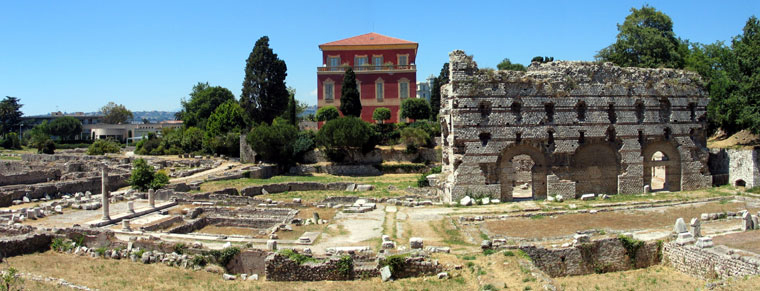 2
1
L’acquisition de Nice
Pendant le Moyen Age, en tant que ville italienne, Nice
                                   participa à de nombreuses guerres. Dans ce contexte,
                                   en 1388,  la commune de Nice s’était mise sous la
                                   protection d’Amedeo VII de Savoie, en fonction anti
                                   provençale.
		     Le passage aux nouveaux seigneurs s’était fait par la 
                                   «Dedizione» de Saint-Pons, avec laquelle Amedeo VII, 		     en profitant de luttes internes en Provence, négocia
                                    avec le gouverneur de Nice le passage de ce territoire Amedeo VII	    aux possessions de la maison de Savoie, avec le nom de Terres Nouvelles de Provence. 
En 1614, le duc Carlo Emanuel I de Savoie fit de Nice un port franc et y établit un sénat. 
En 1713, le Traité d’Utrecth reconnut la domination de la ville au Règne de Sicile et, à partir de 1720, à celui de Sardaigne.
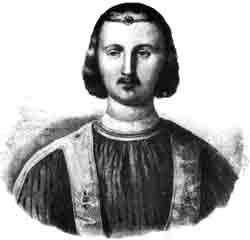 E
2
1
L’acquisition du territoire de Novare
Les vicissitudes pour la succession au trône
d’Espagne (1702-1714) intéressèrent aussi 
Novare: en effet, le retentissement des grands
événements internationaux dans ces territoires
donna la possibilité au Duc Vittorio Amedeo II
de Savoie, soutenu de l’Autriche, d’occuper la
ville (1706). De cette façon, la domination 
espagnole sur les territoires de Novare cessa.
Avec les traités d’Utrecht et Rastadt, Novare et
son territoire passèrent sous la domination  de
                              l’Autriche jusqu’à ce qu’ils 
                              furent définitivement réunis
                              au Règne de Sardaigne, 
                              en 1734.                                   Emblème du Règne de Sardaigne
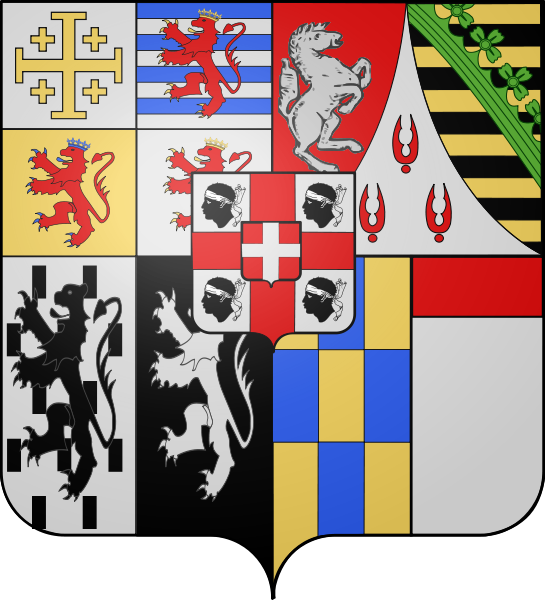 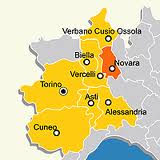 2
1
L’acquisition du territoire de Novare
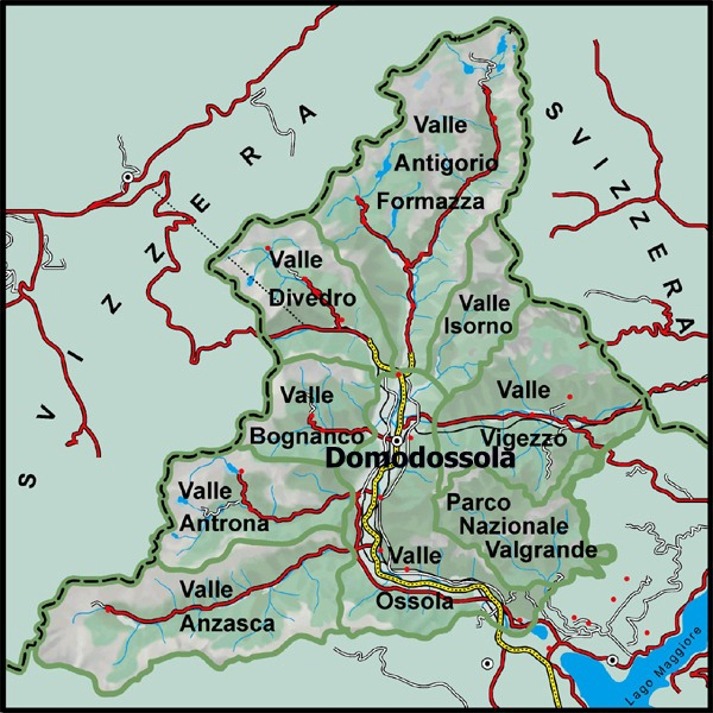 Même la Vallée de l’Ossola, depuis  longtemps liée au Duché de Milan, des Visconti, avant, puis des Sforza et ensuite des Espagnols et des Habsbourg, entra dans les projets d’expansion  des Savoie en direction des lacs et des voies de communication alpines.
En 1743, en effet, grâce au traité de Worms, la zone du haut territoire de Novare fut réunie au Règne de Sardaigne.
2
1
Novara et le Risorgimento
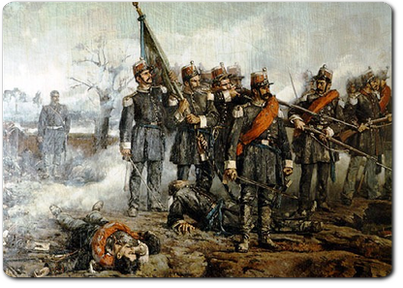 Pendant la période du Risorgimento, le 
territoire di Novare vécut les mêmes 
vicissitudes que connut le Règne de 
Sardaigne. Il dut subir, par exemple, les
dévastations de la bataille de la Bicoque,
le 23 mars 1849, dans laquelle les troupes
de l‘armée piémontaise furent vaincues
par les troupes autrichiennes du 
maréchal Radetzky. 
Ce jour même, Carlo  Alberto choisit une ferme de        La bataille de Novare
Vignale pour abdiquer en faveur de	 son fils Vittorio Emanuel II.
				Les habitants de Novare subirent l‘événement
                                                                plus qu’ils ne le vécurent et les conséquences
                                                                du pillage qui suivit la défaite des piémontais
                                                                restent encore aujourd’hui tristement gravées
                                                                dans la mémoire de la ville. 

               L’ossario della Bicocca
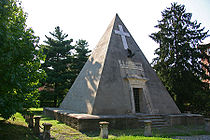 2
1
Novare et le Risorgimento
Une différente portée “idéale” et un différent élan 
patriotique marquèrent la participation des habitants
de Novare aux événements qui suivirent, en premier
lieu l’exploit garibaldien. Les habitants de Novare  qui
suivirent le général niçois dans l’expédition des Mille
furent sept; sept patriotes dont aujourd’hui nous
avons presque perdu la mémoire.			   
			   L’un des sept, Costantino
			   Pagani de Borgomanero,
			   mourut au cours de la
                                                   bataille de Calatafimi, le
                                                   15 mai 1860. 
			   Il avait 23 ans.

					                             Costantino Pagani			   Plaque en souvenir des habitants de Borgomanero 
			   morts dans les guerres d’indépendance (Place
			   Martiri, Borgomanero)
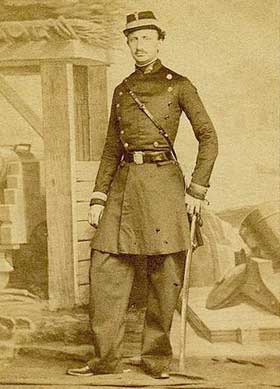 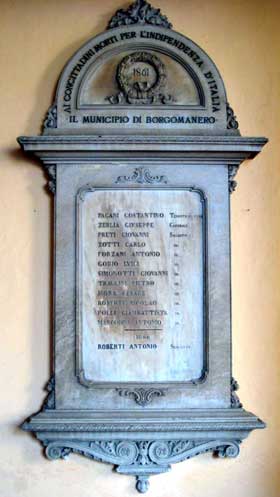 2
1
Nice et le Risorgimento
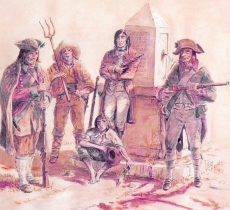 La Révolution française  intéressa de plus en                                             lus  			      plus le territoire de Nice qui exprima des posi-
       tions                                tions tendentiellement contre révolutionnaires.
		           	      La  Convention imposa l'intégration  du comté		 	      dans le territoire français et la création du dé- 		 	      partement des Alpes Maritimes, mais des sen-			       timents antifrançais se manifestèrent à cause   la 		     	       de la diffusion du mouvement populaire du bar-			       barbarisme, promu par les souteneurs des 
                                                  Savoie.
	Les barbets	       Avec la fin de la période napoléonienne (1814), le comté retourna sous le contrôle du roi de Sardaigne Vittorio Emanuel I et en 1859 il fut transformé en Province di Nice.
2
1
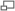 La cession de Nice
Les accords de Plombières (1858) et les événe-
ments qui en suivirent, marquèrent le détache-
ment de Nice du Règne des Savoie après près 
de cinq cents ans d’histoire commune.
Le Traité de Turin du 24 mars 1860 officialisa la
Cession, même s’il fut dit qu’elle aurait été
subordonnée à un plébiscite qui devait se tenir
peu de temps après.
Le résultat de la consultation fut de 25.743 votes
pour l’union à la France et 160 contre. La votation 
fut fortement influencée par la volonté du gou-
vernement piémontais de céder le comté  afin
de maintenir l’alliance avec la France en fonction
antiautrichienne.


				                      En jaune la partie restée aux Savoie, en
                                                                                                           marron clair celle cédée à la France.
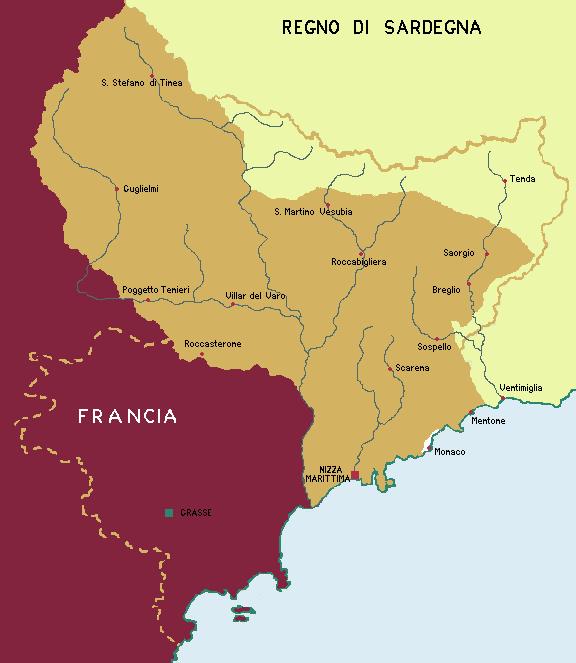 2
1
La cession de Nice
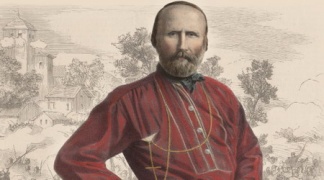 Garibaldi s’opposa tenacement à la cession  de sa			   la sua    ville natale à la France, en soutenant que le plébi-
 			   scite avait été vicié par des brouilles (“Nice et la 
                                                 Corse sont français comme je suis Tartare!”). 
			   A Nice il y eut des émeutes, appelés “Vêpres
                                                 Niçois”, qui réclamaient le retour de la ville et de 
son territoire à l’Italie. Plus de 11.000 Niçois refusèrent le rattachement à la France et émigrèrent en Italie, principalement à Turin
et Gênes (exode niçoise).  Le gouvernement français 
ferma les journaux niçois de  langue italienne (Il Nizzar-
do, La Voce di Nizza,  Il pensiero di Nizza).
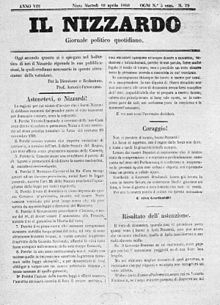 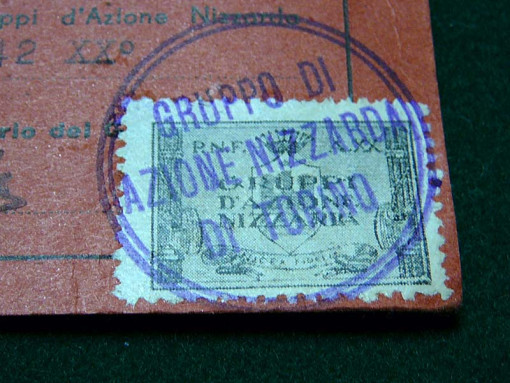 2
1
La résistance niçoise, boycottée par
le gouvernement français aussi bien
que par celui du nouveau Règne
d’Italie, connut une force nouvelle 
avec l’arrivée du fascisme et pendant
les premières année de la Seconde
Guerre Mondiale les revendications
de ceux qui  réclamaient le retour
de Nice à l’Italie semblèrent  pou- 
voir être satisfaites.
Nice et son territoire furent en effet 	            Troupes italiennes à Nice
occupés et administrés par l’Italie jusqu’en 1943 et pendant l’occupation italienne de Nice on restaura le quotidien "Il Nizzardo“, dirigé par Ezio Garibaldi, petit-fils de Giuseppe Garibaldi. Pendant ces années il était renommé aussi le magazine "Fert", voix des Niçois refugiés en Italie. L’occupation italienne de la France fut beaucoup moins dure que celle des Allemands aussi bien que des milliers de juifs français se refugièrent à Nice pour fuir les nazis.
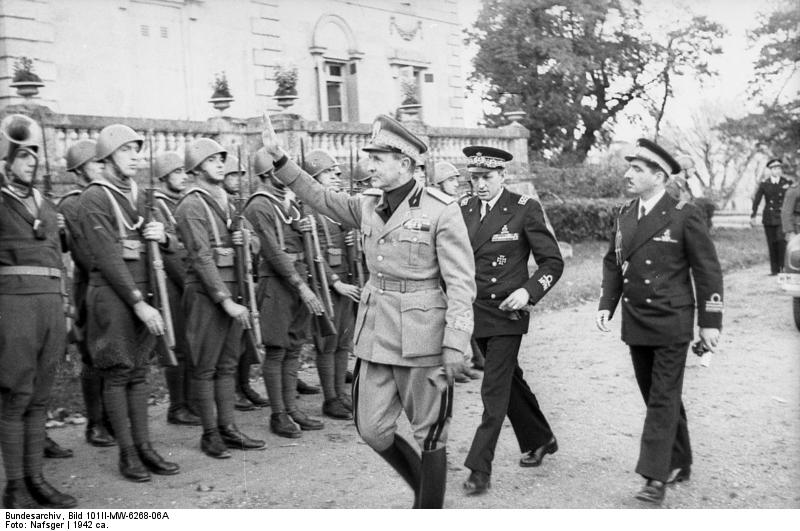 2
1
Avec la fin du conflit, Nice retourna à la France (1947); en même temps l’Italie perdit aussi les communes de Briga et Tenda (Traité de Paris).
Beaucoup d’habitants de ces deux communes et d’autres territoires cédés à la France, se déplacèrent en Italie, principalement en Piémont et en Ligurie. Aujourd’hui, cette région est en prévalence de langue française. Seulement sur la côte, à Menton et sur les montagnes près de Tenda, il y a encore des italophones ou des habitants qui parlent le dialecte intemelio. Le territoire de Nice fait partie aujourd’hui du département des Alpes Maritimes.







			       
                                                  Place Garibaldi à Nice
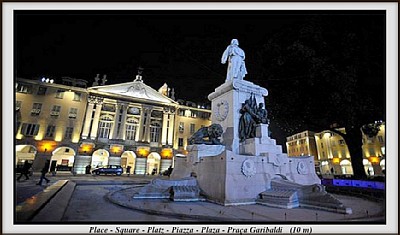 2
1